BENCZÚR GYULA
Andrássy Gyula gróf1884Olaj, vászonTörténelmi Képcsarnok, Magyar Nemzeti Múzeum, Budapest
Bacchánsnő1881Olaj, vászon, 211 x 129 cmMagyar Nemzeti Galéria, Budapest
Budavár visszavétele1896Olaj, vászon, 356 x 705 cmMagyar Nemzeti Galéria, Budapest
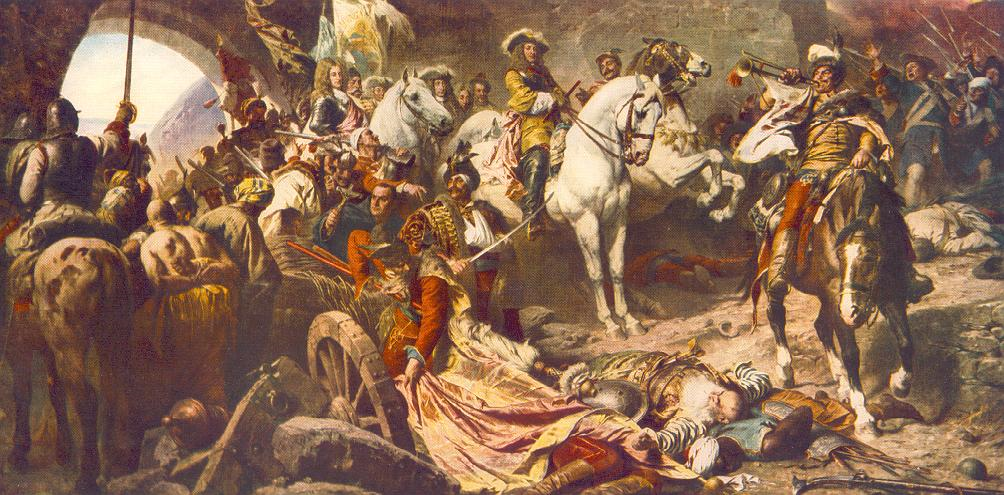 Budavár visszavétele (részlet)1896Olaj, vászon, 356 x 705 cmMagyar Nemzeti Galéria, Budapest
Erzsébet királynő arcképe
1899Olaj, vászon, 142 x 95,5 cmMagyar Nemzeti Galéria, Budapest
Fiatal lány rózsával1868Olaj, vászon, 90 x 67 cmMagántulajdon
Hunyadi László búcsúja
1866Olaj, vászon, 147 x 121 cmMagyar Nemzeti Galéria, Budapest
II. Rákóczi Ferenc elfogatása a nagysárosi várban1869Olaj, vászon, 44,5 x 58,8 cmMagyar Nemzeti Galéria, Budapest
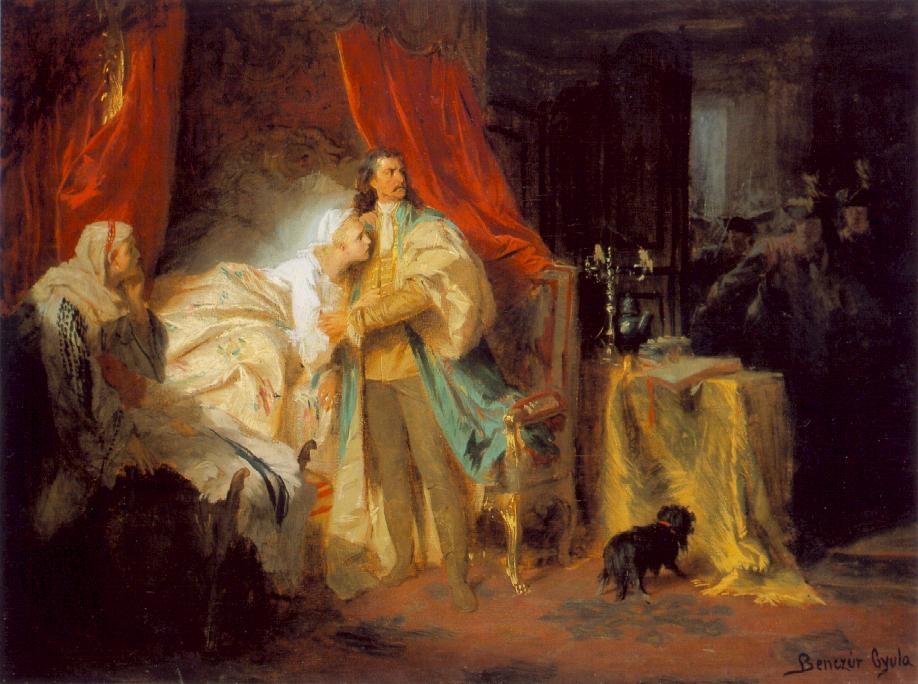 Kedvenceim
1901Olaj, vászon, 115,5 x 75,5 cmMagyar Nemzeti Galéria, Budapest
Kleopátra1911Olaj, vászon, 100 x 69 cmDéri Múzeum, Debrecen
Narcissus1881Olaj, vászon, 115 x 110,5 cmMagyar Nemzeti Galéria, Budapest
Olvasó nő erdőben1875Olaj, vászon, 87 x 116 cmMagyar Nemzeti Galéria, Budapest
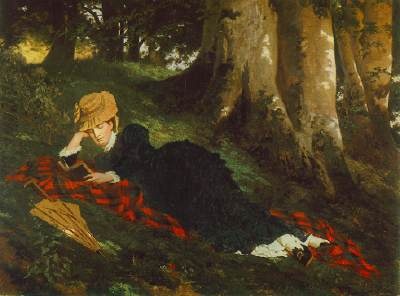 Vajk megkeresztelése
1875Olaj, vászon, 360 x 245 cmMagyar Nemzeti Galéria, Budapest
Éder Ödön képmása
1872Olaj, vászon, 92 x 72 cmTörténelmi Képcsarnok, Magyar Nemzeti Múzeum, Budapest
Vajk megkeresztelése  vázlat 1870 olaj , vászon  89 x 114 cm  Magyar Nemzeti Galéria, Budapest
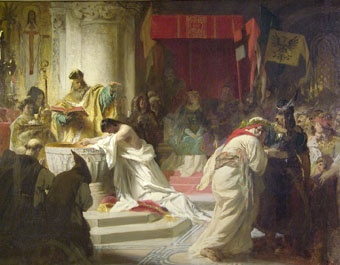 Gyermekeim 1881 olaj , vászon 39 x 80 cm  Magyar Nemzeti Galéria, Budapest
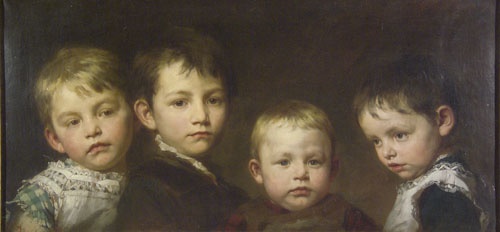 Mátyás és Holubár 1902 után olaj , vászon  100,5 x 82,5 cm  Magyar Nemzeti Galéria, Budapest
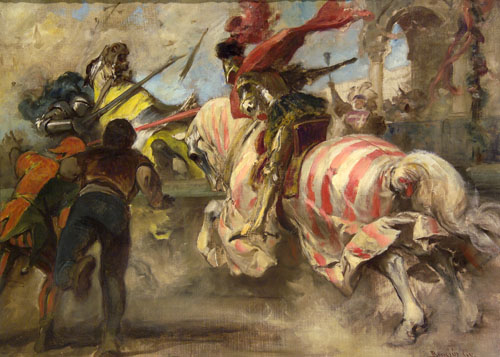 Benczúr Etelka 
1868 olaj , vászon  92,3 x 72 cm 
Magyar Nemzeti Galéria, Budapest
A Szent Márk templomban 
1870-es évek olaj , vászon  78,5 x 47,5 cm 
Magyar Nemzeti Galéria, Budapest
Nő az erdőben 
1875 k. olaj , vászon  93 x 74 cm 
Magyar Nemzeti Galéria, Budapest
Trefort Ágoston 
1885 olaj , vászon 132 x 93 cm 
Magyar Nemzeti Galéria, Budapest
Mályvák között 
1890 olaj , vászon  150 x 100 cm 
Magyar Nemzeti Galéria, Budapest
Madonna a gyermek Jézussal,1870 körül
117×88 cmOlaj, vászonJelezve jobbra lent: Benczúr Gy. München
A budapesti Szent István-bazilika
 Benczúr Gyula oltárképe
Napkeleti bölcsek Jézusnál (1911)
Fasori evangélikus templom
A NYÍREGYHÁZI JÓSA ANDRÁS MÚZEUMBANLÁTHATÓ KÉPEK
Piloty tanítványa lett, de nagy hatással volt rá Blöcklin újszerû, ragyogó színkezelése is. Ezt érhetjük tetten pl. egy, a kiállításon is bemutatott kis láda festményein
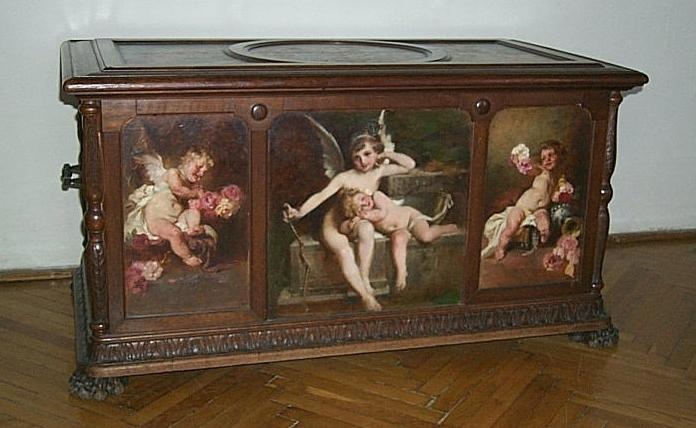 Egy sor reprezentatív portrét is készített. Közülük kettõt is õriz a Jósa András Múzeum (Károlyi Gyula és neje képei), melyeket a kiállításon is megtekinthetünk.
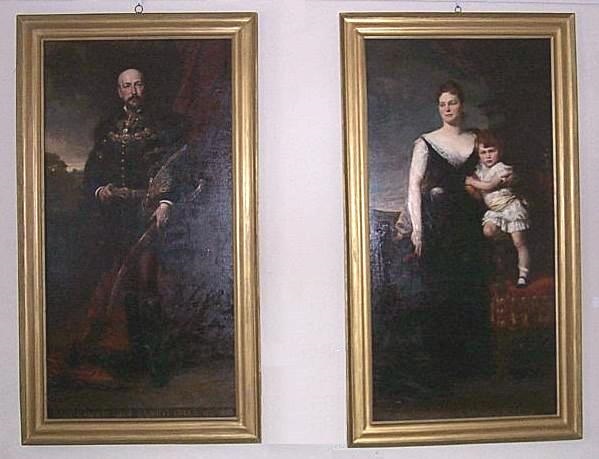 Ezeken túl fõleg vázlataiból láthatunk válogatást. Ezek közül a legérdekesebb  a miniszteri felkérésre készített milleniumi hódoló díszfelvonulásé. (Az eredeti 1944-ben elpusztult) A kor magyar arisztokráciájának bemutatója ez a tabló.
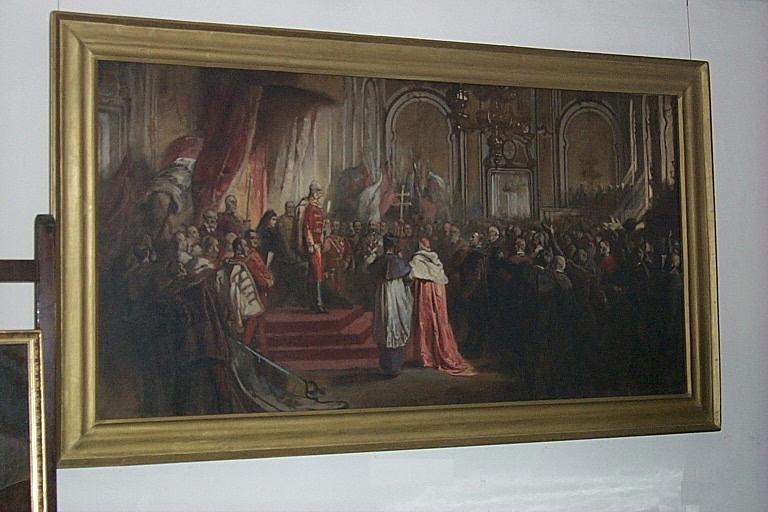